Lesson 14
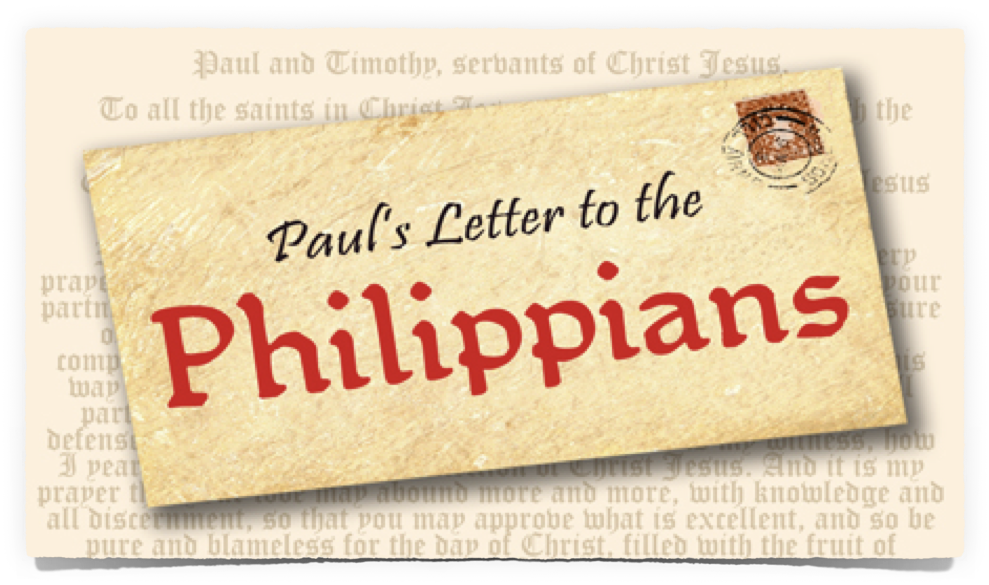 “Learning How To Be Content” — 
(Philippians 4:8-23)
Philippians — Joy No Matter What
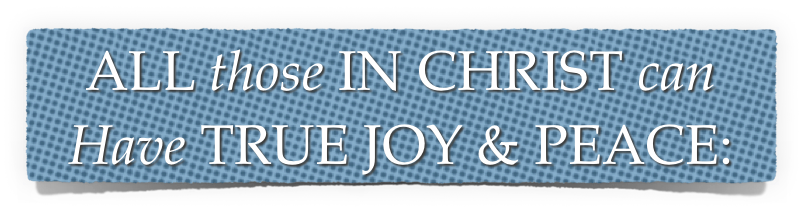 Regardless of our past - (our sins or what others have done to us)
Regardless of our circumstances - (Our physical or material condition or how others are mistreating us)
Philippians 4:10–23 (NKJV)
10 But I rejoiced in the Lord greatly that now at last your care for me has flourished again; though you surely did care, but you lacked opportunity. 11 Not that I speak in regard to need, for I have learned in whatever state I am, to be content: 12 I know how to be abased, and I know how to abound. Everywhere and in all things I have learned both to be full and to be hungry, both to abound and to suffer need.
Philippians 4:10–23 (NKJV)
13 I can do all things through Christ who strengthens me. 14 Nevertheless you have done well that you shared in my distress. 15 Now you Philippians know also that in the beginning of the gospel, when I departed from Macedonia, no church shared with me concerning giving and receiving but you only. 16 For even in Thessalonica you sent aid once and again for my necessities.
Philippians 4:10–23 (NKJV)
17 Not that I seek the gift, but I seek the fruit that abounds to your account. 18 Indeed I have all and abound. I am full, having received from Epaphroditus the things sent from you, a sweet-smelling aroma, an acceptable sacrifice, well pleasing to God. 19 And my God shall supply all your need according to His riches in glory by Christ Jesus.
Philippians 4:10–23 (NKJV)
20 Now to our God and Father be glory forever and ever. Amen. 21 Greet every saint in Christ Jesus. The brethren who are with me greet you. 22 All the saints greet you, but especially those who are of Caesar’s household. 23 The grace of our Lord Jesus Christ be with you all. Amen.
“Learning How To Be Content”
Stand Fast In The Lord Beloved
SEEK unity - 2,3
Rejoice In The Lord Always - 4
BE Patient With All - 5
BE Anxious for nothing - 6
The PEACE of God Will Guard US - 7
Meditate On These Things - 8,9
Philippians 4:1 (NKJV)
1 Therefore, my beloved and longed-for brethren, my joy and crown, so stand fast in the Lord, beloved.
“Learning How To Be Content”
THE PHILIPPIANS' GENEROSITY
Their support for Paul was “on-going” - see vss. 14-18
When Paul first departed from Macedonia, they shared with him - 15; 2 Cor. 11:8,9
While still in Thessalonica, they sent aid on several occasions - 16; Act 16;17
Now, while in Rome, they sent a gift by the hands of Epaphroditus - vs 18; 2:30
Philippians 4:10 (NKJV)
10 But I rejoiced in the Lord greatly that now at last your care for me has flourished again; though you surely did care, but you lacked opportunity.
“Learning How To Be Content”
THE PHILIPPIANS' GENEROSITY
Paul was more appreciative for the fruit than the actual gift — 17 “Not that I seek the gift, but I seek the fruit that abounds to your account.”
The support given for the furtherance of the truth is a “sacrifice, well pleasing to the Lord” — 18 
It is more blessed to give than receive — 19; cf Acts 20: 35; 2 Cor. 9:8
Philippians 4:18–19 (NKJV)
18 Indeed I have all and abound. I am full, having received from Epaphroditus the things sent from you, a sweet-smelling aroma, an acceptable sacrifice, well pleasing to God. 19 And my God shall supply all your need according to His riches in glory by Christ Jesus.
“Learning How To Be Content”
Paul Had Learned Contentment
CONTENT: αὐτάρκης, ες: (autarkēs) pertaining to being happy or content with what one has—‘content with what one has, content with the circumstances in which one exists. (Lou-Nida)
A calm acceptance of life’s pressures which flow from faith in Christ — 2 Cor. 9:8; 1 Tim 6:6,8; Heb. 13:5; Mat 6:25-33
Philippians 4:11 (NKJV)
11 Not that I speak in regard to need, for I have learned in whatever state I am, to be content:
“Learning How To Be Content”
Paul Had Learned Contentment
1 Timothy 6:6–8 (NKJV)
6 Now godliness with contentment is great gain. 7 For we brought nothing into this world, and it is certain we can carry nothing out. 8 And having food and clothing, with these we shall be content.
Philippians 4:11 (NKJV)
11 Not that I speak in regard to need, for I have learned in whatever state I am, to be content:
“Learning How To Be Content”
Paul Had Learned Contentment
Hebrews 13:5–6 (NKJV)
5 Let your conduct be without covetousness; be content with such things as you have. For He Himself has said, “I will never leave you nor forsake you.” 6 So we may boldly say: “The Lord is my helper; I will not fear. What can man do to me?”
Philippians 4:11 (NKJV)
11 Not that I speak in regard to need, for I have learned in whatever state I am, to be content:
“Learning How To Be Content”
Paul Had Learned Contentment
Paul’s experiences had taught him how to be “sufficient” regardless of his circumstances — 2 Cor. 4:11; 11:27
“I know how to be abased, and I know how to abound.” — 
“Everywhere and in all things I have learned both to be full and to be hungry,” —
“Both to abound and to suffer need.” —
Philippians 4:11 (NKJV)
11 Not that I speak in regard to need, for I have learned in whatever state I am, to be content:
“Learning How To Be Content”
Paul Had Learned Contentment
Paul’s experiences had taught him how to be “sufficient” regardless of his circumstances — 2 Cor. 4:11; 11:27
Viewed his imprisonment as opportunity —  1:12-14
He trusted God to supply all of his needs — 4:19; 2 Cor. 4:7-18
He trusted God when facing death — 2 Tim 4:6-8,18
Philippians 4:11 (NKJV)
11 Not that I speak in regard to need, for I have learned in whatever state I am, to be content:
“Learning How To Be Content”
Paul’s Sufficiency Was In Christ
The Lord enables one to do all things necessary in serving Him - Php 4:13;
Overcome temptation — 1 Cor. 10:13; Eph 6:10-18
Opportunities for service — Mat 13:12; 25:29; John 15:2
Causing us to grow and bear fruit — John 15:5; Rev 3:8; Eph. 20,21; Col. 1:29
Philippians 4:13 (NKJV)
13 I can do all things through Christ who strengthens me.
“Learning How To Be Content”
Paul’s Sufficiency Was In Christ
Philippians 4:19–20 (NKJV)
19 And my God shall supply all your need according to His riches in glory by Christ Jesus. 20 Now to our God and Father be glory forever and ever. Amen.
Philippians 4:13 (NKJV)
13 I can do all things through Christ who strengthens me.
“Learning How To Be Content”
Will Heaven Be Your Home?
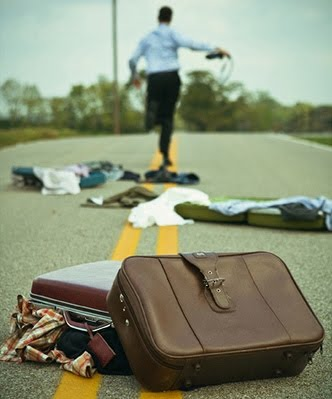 Right & godly living is predicated on right & godly thinking — Rom. 12:1,2; Col. 3:1-3
"Contentment is not the fulfillment of what you want, but the realization of how much you already have.”
Let us dwell on what we have in Christ — Ep 1:3-14
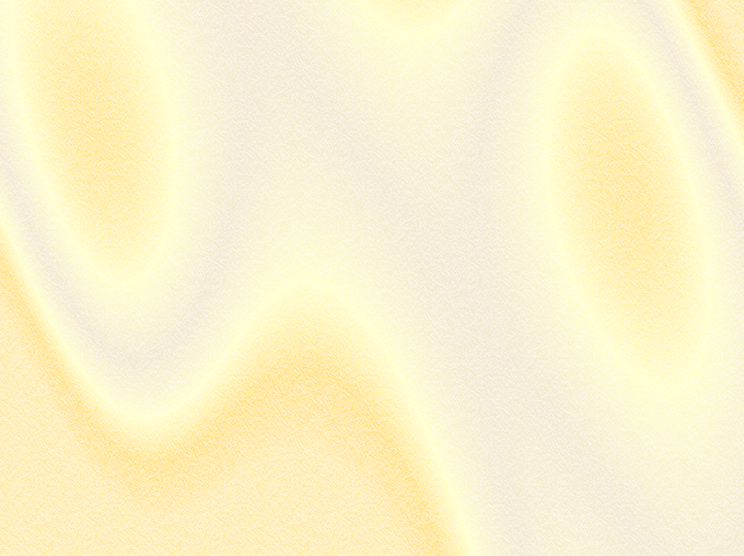 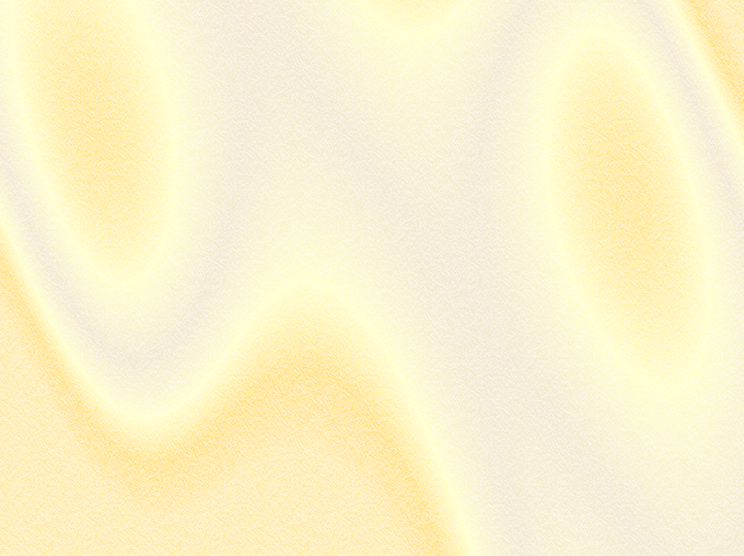 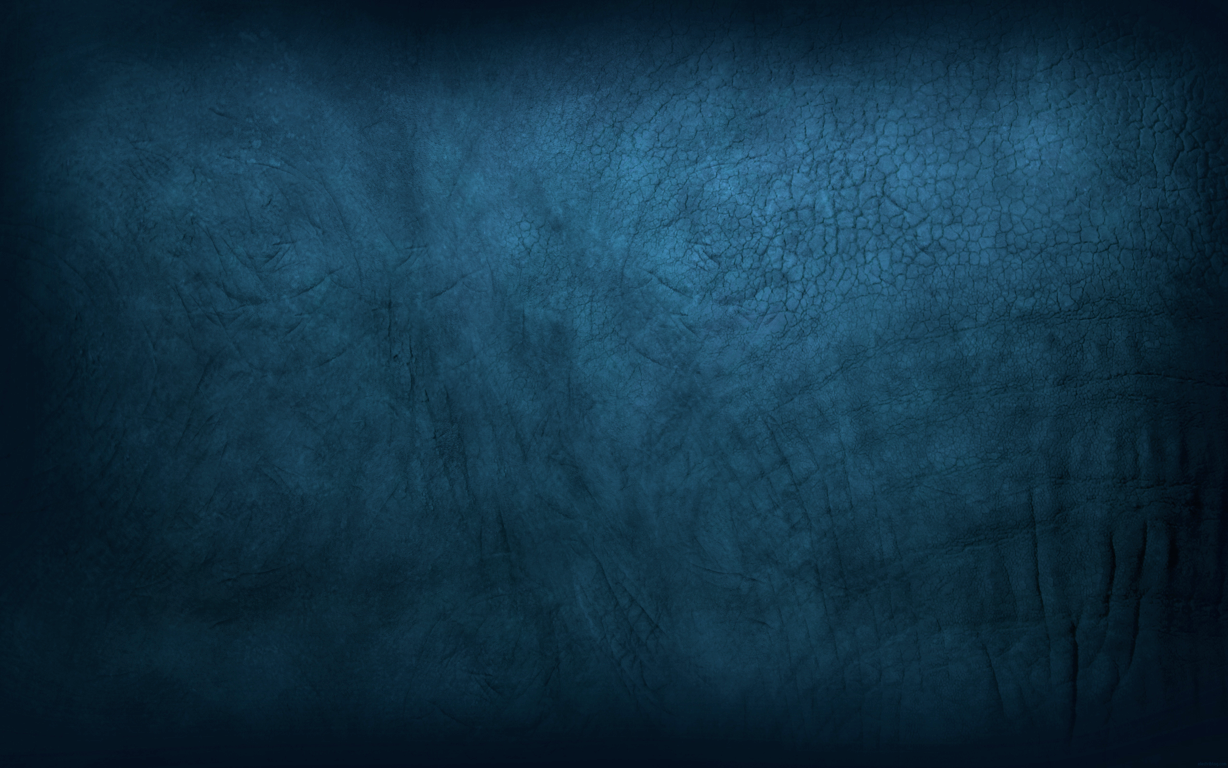 “Learning How To Be Content”
Will Heaven Be Your Home?
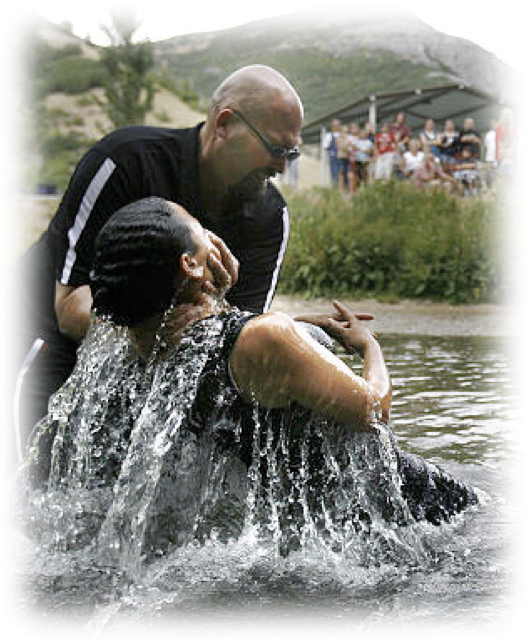 It starts with doing what you know to be true - then growing in knowledge & service?
First must obey the gospel — Heb 5:8,9; Mk 16:16
Growing in faith, diligently serving the Lord — 2 Pet 1:5-10
Eternal joy awaits — (Rom 8:18; 1 Cor 15:58)
Don McClain
W. 65th St church of Christ - 9/16/2007
“Learning How To Be Content” — 
(Philippians 4:8-23)
Charts by Don McClain
Preached April 29, 2018
West 65th Street church of Christ / P.O. Box 190062 / Little Rock AR 72219 / 501-568-1062
Email – donmcclain@sbcglobal.net  
More Keynote, PPT & Audio Sermons:
http://w65stchurchofchrist.org/coc/sermons/
1 Timothy 6:6–16 (NKJV)
6 Now godliness with contentment is great gain. 7 For we brought nothing into this world, and it is certain we can carry nothing out. 8 And having food and clothing, with these we shall be content. 9 But those who desire to be rich fall into temptation and a snare, and into many foolish and harmful lusts which drown men in destruction and perdition. 10 For the love of money is a root of all kinds of evil, for which some have strayed from the faith in their greediness, and pierced themselves through with many sorrows.
1 Timothy 6:6–16 (NKJV)
11 But you, O man of God, flee these things and pursue righteousness, godliness, faith, love, patience, gentleness. 12 Fight the good fight of faith, lay hold on eternal life, to which you were also called and have confessed the good confession in the presence of many witnesses. 13 I urge you in the sight of God who gives life to all things, and before Christ Jesus who witnessed the good confession before Pontius Pilate, 14 that you keep this commandment without spot, blameless until our Lord Jesus Christ’s appearing, 15 which He will manifest in His own time, He who is the blessed and only Potentate, the King of kings and Lord of lords, 16 who alone has immortality, dwelling in unapproachable light, whom no man has seen or can see, to whom be honor and everlasting power. Amen.